Essex Primary Headteachers
Prue Rayner SHMI

14 June 2017
EPH 140617
Slide 1
East of England priorities 2016/17
Deliver high quality inspection. 
Focus our work to maximise its impact: 
disadvantaged children and young people, including looked after children and care leavers
pupils who have SEN/D
safeguarding.
 Engage effectively with those we inspect – improve 	understanding of how we carry out our work and 	what we expect of those we inspect.
EPH 140617
Slide 2
Updates
New HMCI.
Short inspections led by Ofsted Inspectors.
Curriculum.
Governance.
Safeguarding.
If published data do not support good or outstanding outcomes why?
EPH 140617
Slide 3
Short Inspections – the current picture
Manage expectations.
Key lines of enquiry – triangulating information.
Inspectors check:
do leaders have a sound grasp of relative strengths and weaknesses in their school
if there’s a credible plan to address the areas for concern and maintain the strengths
if the safeguarding is effective and the culture is sufficiently aspirational.
EPH 140617
Slide 4
The Curriculum – inspectors will consider:
the design, implementation and evaluation of the curriculum, ensuring breadth and balance and its impact on pupils’ outcomes and their personal development, behaviour and welfare
how well the school supports the formal curriculum with extra-curricular opportunities for pupils to extend their knowledge and understanding and to improve their skills in a  range of artistic, creative and sporting activities.
how well the school prepares pupils positively for life in modern Britain . . . 
Who evaluates the quality of your curriculum – on what basis?
How do you ensure/know it is relevant for your pupils?
EPH 140617
Slide 5
Governance:
pupil premium strategy
looked after children
checking safeguarding
understanding of teaching and learning
quality of evaluation – indicators of impact/links to development planning
follow up challenge
review their own impact.
EPH 140617
Slide 6
A significant focus - Disadvantage
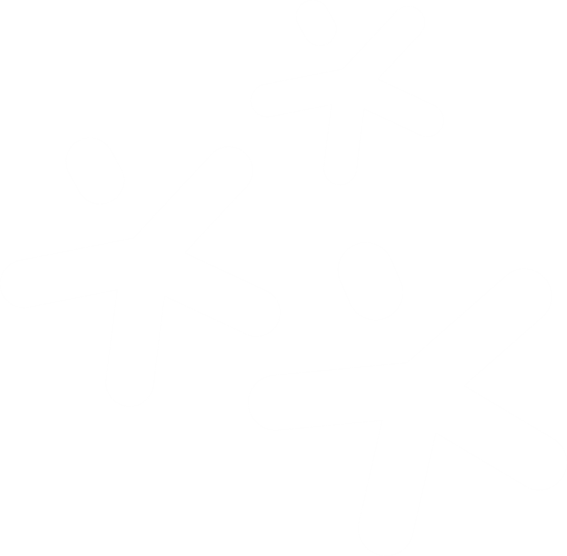 Unknown children-destined for disadvantage
Schools, settings and childminders should:
ensure that key information, including early assessments is shared promptly at points of transition so that the needs of the most disadvantaged children are known quickly
review their use of the EY pupil premium to ensure that support is focused on improving the areas of development that will help a child catch up. 
Ofsted should:
ensure that the impact of additional funding on children’s health, learning and development is reported clearly and consistently, including the impact of funding for eligible Nursery and Reception children in schools.
EPH 140617
Slide 8
Disadvantage – Key Stage 1
EPH 140617
Slide 9
[Speaker Notes: Unknown children – destined for disadvantage.]
Disadvantage – Key Stage 2
EPH 140617
Slide 10
[Speaker Notes: Dips in KS2 Essex does look better than other LAs in the region BUT the dip below a national aggregate is greatest at KS2.
Third highest at all other pupils in the region, second equal for disadvantaged pupils.
only three of the 11 local authorities in the East of England perform above the national level. Hertfordshire (58%), Essex (55%) and Southend-on-Sea (55%) were the strongest performing authorities in the region for pupils reaching the new, more demanding, expected standard
While 95% of secondary pupils in Essex and Southend on Sea attend a good or outstanding school, only 71% in Suffolk do so]
DfE Pupil Premium Strategy
For the current academic year, you must include:
your school’s pupil premium grant allocation amount
a summary of the main barriers to educational achievement faced by eligible pupils at the school
how you’ll spend the pupil premium to address those barriers and the reasons for that approach
how you’ll measure the impact of the pupil premium
the date of the next review of the school’s pupil premium strategy
For the previous academic year, you must include:
how you spent the pupil premium allocation
the impact of the expenditure on eligible and other pupils
EPH 140617
Slide 11
Characteristics and barriers
What are the characteristics of disadvantaged pupils in your school?
What are the barriers caused by these characteristics?
EPH 140617
Slide 12
National Audit Office 2015
47% schools use the PP to support pupils with special educational needs – risk that it replaces, rather than supplements separate SEND funding.
32% schools do not provide additional support to disadvantaged pupils who are ‘able’ (likely to meet minimum attainment targets). 
77% schools use PP for activities that are designed to support all pupils rather than just those who are disadvantaged.
54% leaders in deprived areas stated attracting good teachers is a barrier to improving pupils’ performance, 33% in more affluent areas. 4% used higher salaries to attract better teachers.
EPH 140617
Slide 13
Disadvantaged Pupils – National Audit Office
64% school leaders use the Education Endowment Foundation teaching and learning toolkit. 
Approximately one third of schools fully complied with reporting requirements in 2015. 
78% school leaders target more than the allocated funding to support disadvantaged pupils, 5% less than they receive.
72% schools use one-to-one tuition – effective where done well.
63% schools for improving feedback between teachers and pupils.
71% employ extra teaching assistants.
91% leaders see parental involvement as a barrier, 57% have interventions in place.
EPH 140617
Slide 14
[Speaker Notes: Bullet 1 (£137 million over 15 years) 
Parents of disadvantaged pupils are unlikely to hold a school to account for the use of the pupil premium
24% parents in low socio economic groups had heard of the policy
Teaching assistants only if deployment effective and staff skilled
While 7/10 schools spend PP on extra Tas, 25% school leaders thought this was one of the most effective ways of improving disadvantaged pupils’ achievement. EEF making best use of teaching assistants 2015 
DfE considering standards for teaching assistants
87% schools use internal monitoring and evaluation to determine efficacy
73% use Ofsted’s guidance
64% use the EEF toolkit

Best practice information is increasingly available, but the evidence supporting cost-effectiveness is week – need what works in certain circumstances – identified by leaders
Graph page 30]
Education Endowment FoundationImproving Literacy – KS2
Seven recommendations – April 2017 
Develop pupils’ language capability to support their reading and writing.
Support pupils to develop fluent reading capabilities.
Teach reading comprehension strategies through modelling and supported practice.
Teach writing composition through modelling and supported practice.
Develop pupils’ transcription and sentence construction skills through extensive practice. 
Target teaching and support by accurately assessing pupil needs.
Use high quality structured interventions to help pupils who are struggling with their literacy.
EPH 140617
Slide 15
Disadvantaged Pupils - DfE 2015
Successful schools: 
promote an ethos of attainment for all pupils, rather than stereotyping disadvantaged pupils as a group with less potential to succeed
have an individualised approach to addressing barriers to learning and emotional support, at an early stage, rather than providing access to generic support and focusing on pupils nearing their end-of-key-stage assessments 
focus on high quality teaching first rather than on bolt-on strategies and activities outside school hours
focus on outcomes for individual pupils rather than on providing strategies.
EPH 140617
Slide 16
[Speaker Notes: More successful schools saw raising the attainment of disadvantaged pupils as part of their commitment to help all pupils achieve their full potential. They prioritised quality teaching for all, seeing attendance, behaviour and emotional support as necessary but not sufficient for academic success. They made every effort to understand every pupil as an individual and tailored their programmes accordingly. They linked teaching and learning interventions to classroom work, monitored attainment and intervened quickly to address learning needs. They ensured TAs had the necessary training and expertise to deliver interventions, provide feedback and monitor progress. 

Senior leaders in less successful schools identified a number of barriers to success. Some had low expectations for what it was possible for these pupils to achieve. They felt it would be impractical to develop individual plans to meet pupils’ learning needs. Leaders in schools with fewer disadvantaged pupils pointed out that they had less funding and could therefore not afford to introduce more expensive changes, and some leaders felt constrained by the need to demonstrate they had spent the funding exclusively on eligible pupils.]
Disadvantaged pupils DfE Nov 2015
Cont’d
deploy the best staff to support disadvantaged pupils; develop skills and roles of teachers and TAs rather than using additional staff who do not know the pupils well
make decisions based on data and respond to evidence, using frequent, rather than one-off assessment and decision points
have clear, responsive leadership: setting ever higher aspirations and devolving responsibility for raising attainment to all staff, rather than accepting low aspirations and variable performance.
EPH 140617
Slide 17
Aspirations - key messages
Some caution is required when considering aspirations. There is very little evidence available to suggest that interventions designed to raise aspirations are likely to be effective in narrowing educational attainment gaps.
The problem is not necessarily one of low aspirations but of the absence of opportunities and conditions for the aspirations of students from low income families to be realised.
EPH 140617
Slide 18
Aspirations - key messages
The implication for teachers (and parents) is that they have a role in ensuring that young people know not only the ‘what’ of their aspirations but also the ‘how’ for getting there. 
Careers guidance and support has an important role to shape this. There is a need to connect long-term goals with the decisions and actions taken by young people in the immediate future, to increase awareness of the importance of examinations to progression and the importance of study behaviours in determining exam performance.
EPH 140617
Slide 19
Discussion and questions
EPH 140617
Slide 20
Disadvantaged Pupils
Information drawn from:
Funding for disadvantaged pupils. National Audit Office
	HC90 Session 2015-16 30 June 2015
The Pupil Premium – next steps
	Sutton Trust and Education Endowment Foundation July 2015 
Supporting the attainment of disadvantaged pupils: articulating success and good practice. DfE research report November 2015
The Sutton Trust/Education Endowment Foundation (EEF) Teaching and Learning Toolkit.
Slide 21
EPH 140617
Ofsted on the web and on social media
www.gov.uk/ofsted
http://reports.ofsted.gov.uk
www.linkedin.com/company/ofsted 
www.youtube.com/ofstednews 
www.slideshare.net/ofstednews 
www.twitter.com/ofstednews
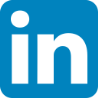 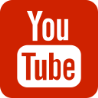 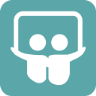 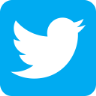 EPH 140617
Slide 22